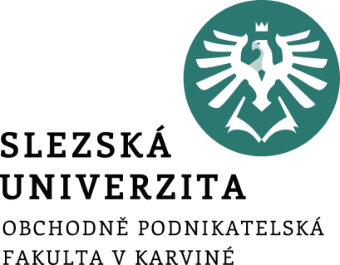 TRENDY VE WEBOVÉM DESIGNU
doc. Ing. Martin Klepek, Ph.D.
Ing. Tereza Pražáková
Design a správa webové stránky
MINIMALISTICKÝ DESIGN
Důraz na jednoduchost, čistota, odstranění rušivých prvků.
Dostatek „prostoru“.
Omezená barevná paleta
Jednoduché tvary a linie
Důraz na typografii
https://www.apple.com
https://www.google.com
DARK MODE
Barevné schéma s tmavým pozadím a světlým textem.
Menší zátěž pro oči při nižším osvětlení.
Šetří baterii na zařízeních s OLED displeji.

https://duckduckgo.com/settings#appearance
SOFT UI (NEOMORFISMUS)
Designový styl kombinující minimalismus s jemnými stíny pro vytvoření plastického efektu.
Vhodný pro jednoduché UI prvky jako tlačítka a karty.
Pozor: Nevhodné pro špatně vidící uživatele kvůli nedostatečnému kontrastu.

Neumorphism.io
DŮRAZ NA TYPOGRAFII
Velká, odvážná typografie upoutá pozornost tam, kde ji potřebujete.
Bezpatkové fonty jako Montserrat, Helvetica, Roboto.
Vhodné kombinovat s minimalistickým designem.

Spotify Design
PŘÍSTUPNOST
Tvorba webů přístupných pro všechny uživatele, včetně osob s postižením.

Základní principy:
Dostatečný kontrast textu a pozadí.
Alt text pro obrázky.
Navigace pomocí klávesnice.

https://wave.webaim.org
ANIMACE
Animace nemusí být vždy na škodu, mohou pomoci webu působit více „interaktivně“.
Jen se to s nimi nesmí přehnat. (Vzpomeňte si na LingsCars.com)

https://www.cyberpunk.net/cz/en/
SCROLL ANIMACE
Scroll animace (Scroll-triggered animations)
Animace, které se spustí při scrollování stránky.
Své využití najdou na zážitkových webech a landing pages.
Pozor: Animace by neměly zpomalovat uživatelský zážitek.

https://www.apple.com/airpods-pro/
AI GENEROVÁNÍ WEBŮ
Webové designéry prozatím nenahradila, ale těm (pod)průměrným brzy bude šlapat na paty.
https://www.youtube.com/watch?v=yr3IIwCkVVI
KDE HLEDAT INSPIRACI?
https://www.awwwards.com
PÁR SLOV ZÁVĚREM
Nenechte uživatele přemýšlet.
Web zvládne vytvořit každý.
Skutečně dobré weby stojí na výzkumu.
Objevování – Výzkum – Tvorba – Evaluace
Naučit se tvořit weby je o zkoušení, praxi, trpělivosti a fórech, kde vám kdyžtak pomohou. 
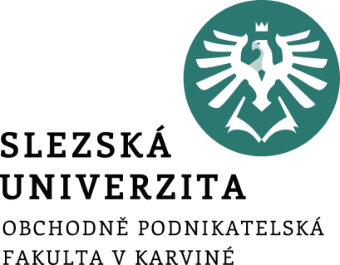 Týmová práce
https://1url.cz/@dss-feedback-2024 
Pokračování na seminární práci.
doc. Ing. Martin Klepek, Ph.D.
Ing. Tereza Pražáková
Design a správa webové stránky